RSG 096-2017-MINEDU
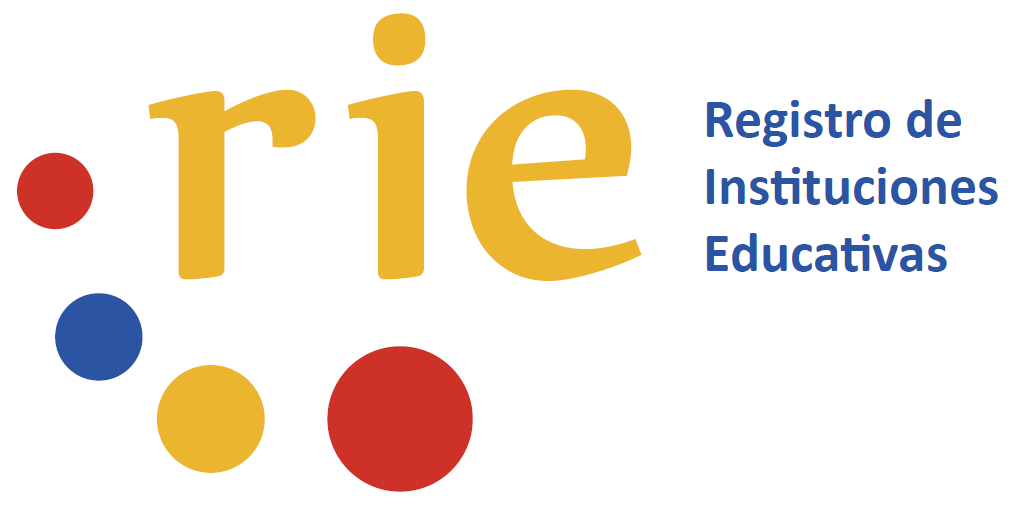 Tema 1: Conceptos y normativa RIE
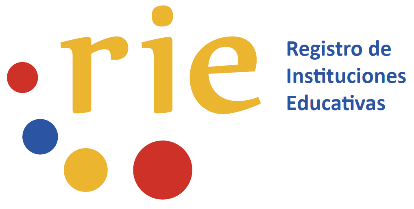 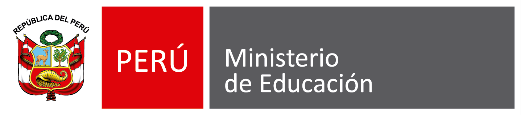 Abreviaturas y acrónimos
DRE:		Dirección Regional de Educación
GRE:		Gerencia Regional de Educación
Equipo RIE:	Equipo de implementación del Registro de Instituciones Educativas
IE:		Institución Educativa
IIEE:		Instituciones Educativas
IGED:		Instancias de Gestión Educativa Descentralizada
Minedu:		Ministerio de Educación
RIE:		Registro de Instituciones Educativas
RSG:		Resolución de Secretaría General
UE:		Unidad de Estadística del Minedu
UGEL:		Unidad de Gestión Educativa Local
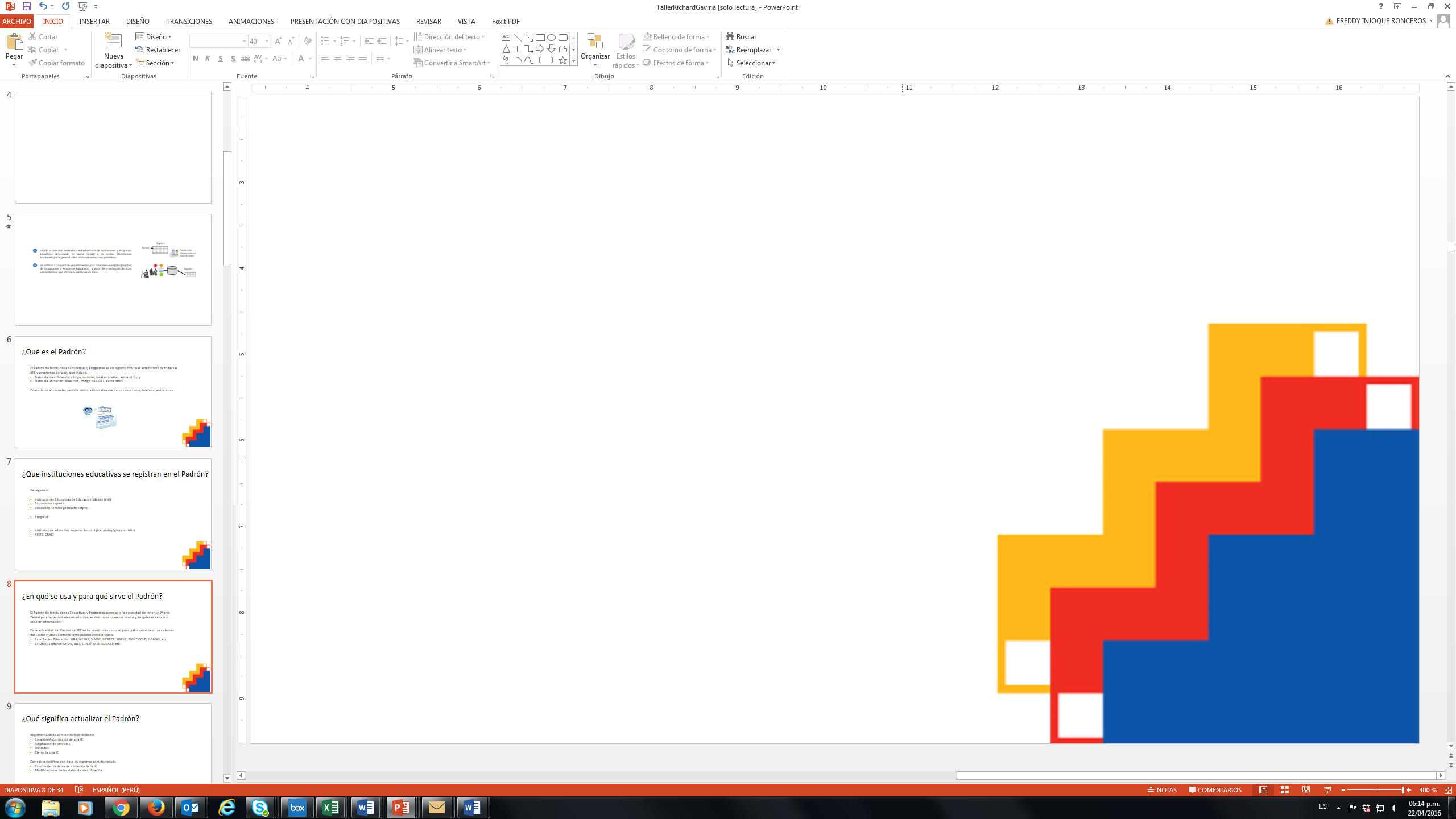 ANTECEDENTES
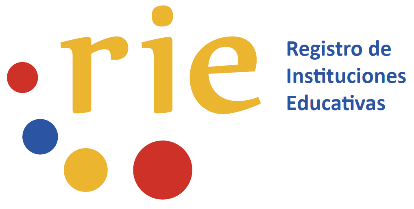 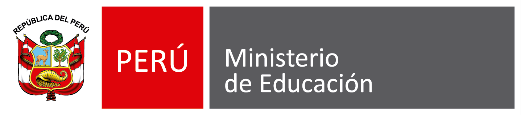 Demandas de información no cubiertas
¿Cuántos Institutos Públicos de gestión directa ofrecen la carrera de…?
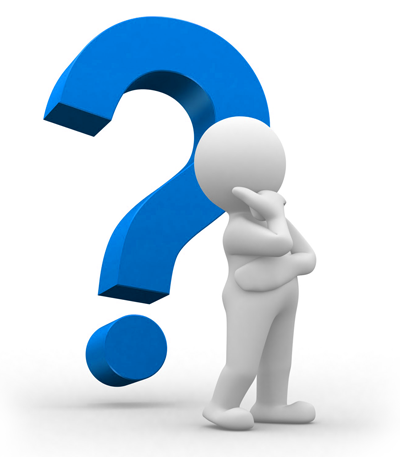 ¿Cuántos Instituciones Educativas publicas del sector educación hay por DRE o UGEL?
¿Cuántas Instituciones Educativas hay en el país?
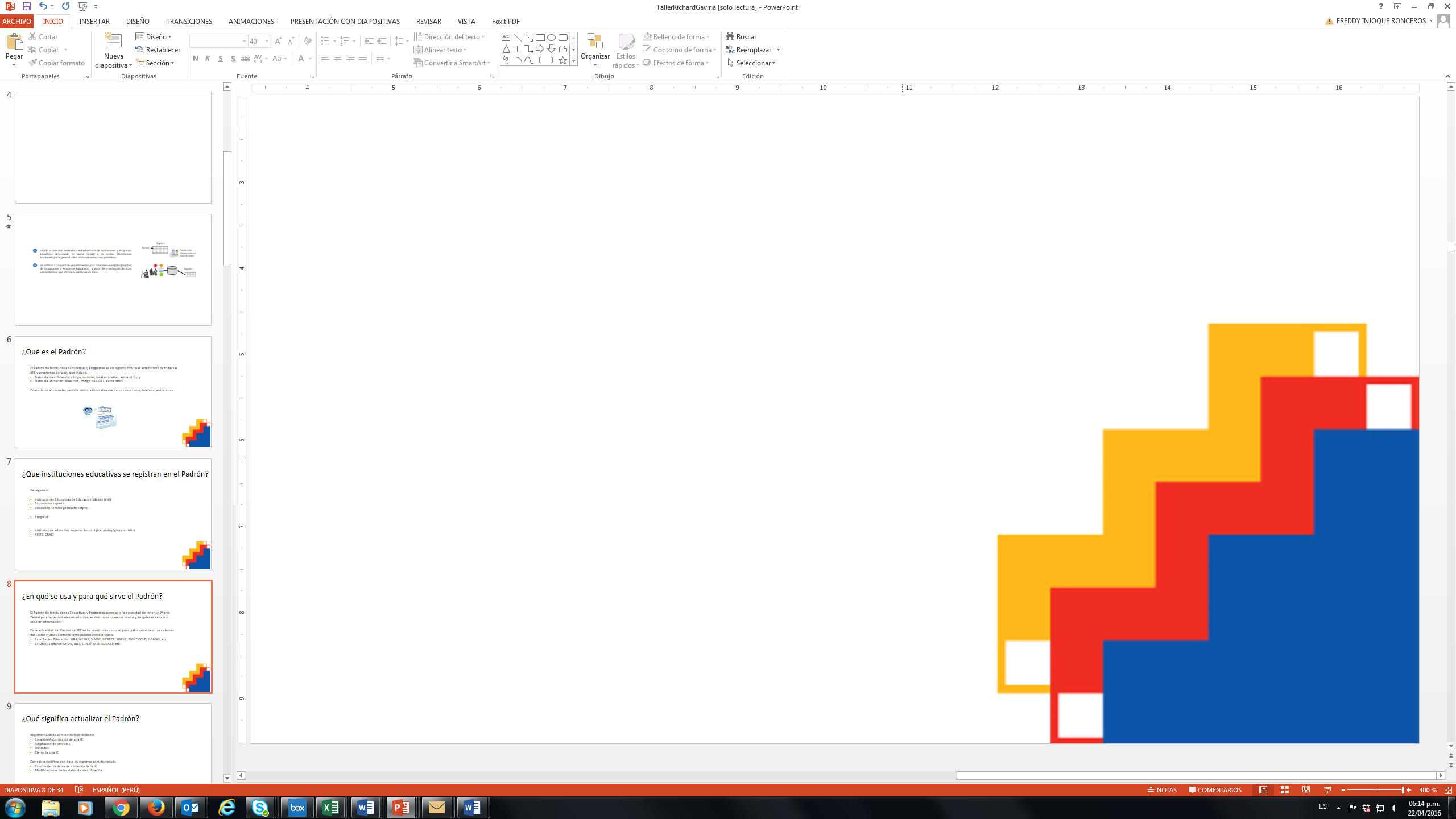 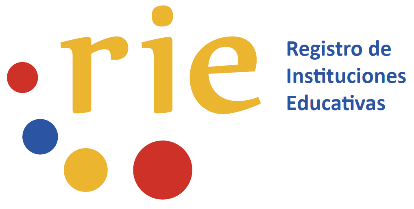 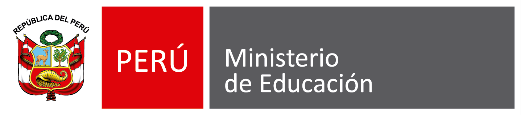 Padrón de Servicios Educativos
El actual Padrón de Instituciones y Programas Educativos, antes que registrar instituciones educativas y programas, consigna Servicios Educativos.
El Padrón es el listado de todos los Servicios Educativos.
Este Padrón codifica los Servicios Educativos a partir del Código Modular.
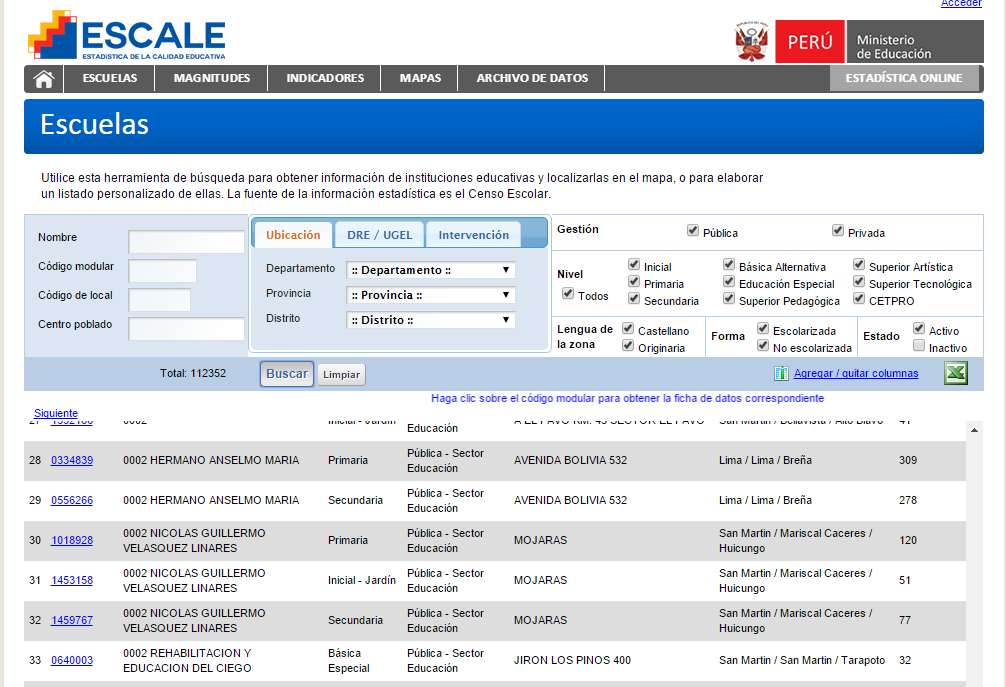 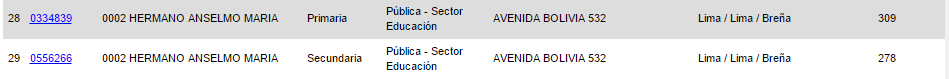 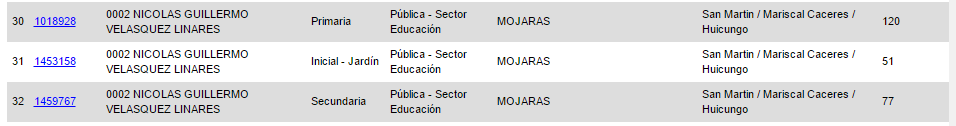 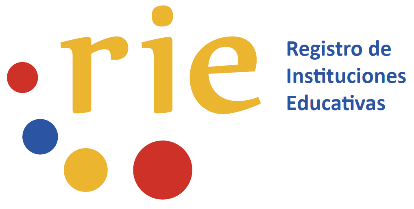 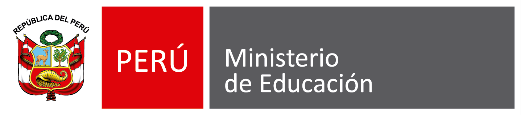 Mandato normativo: Gestionar en base a la IE
Ley General de Educación (LGE):
Artículo 65°.-

Las Instancias de Gestión Educativa Descentralizada son:
a) La Institución Educativa - IE
b) La Unidad de Gestión Educativa Local - UGEL
c) La Dirección Regional de Educación - DRE
d) El Ministerio de Educación - MINEDU
Artículo 66°.-
 
La Institución Educativa, como comunidad de aprendizaje, es la primera y principal instancia de gestión del sistema educativo descentralizado. En ella tiene lugar la prestación del servicio. Puede ser pública o privada.
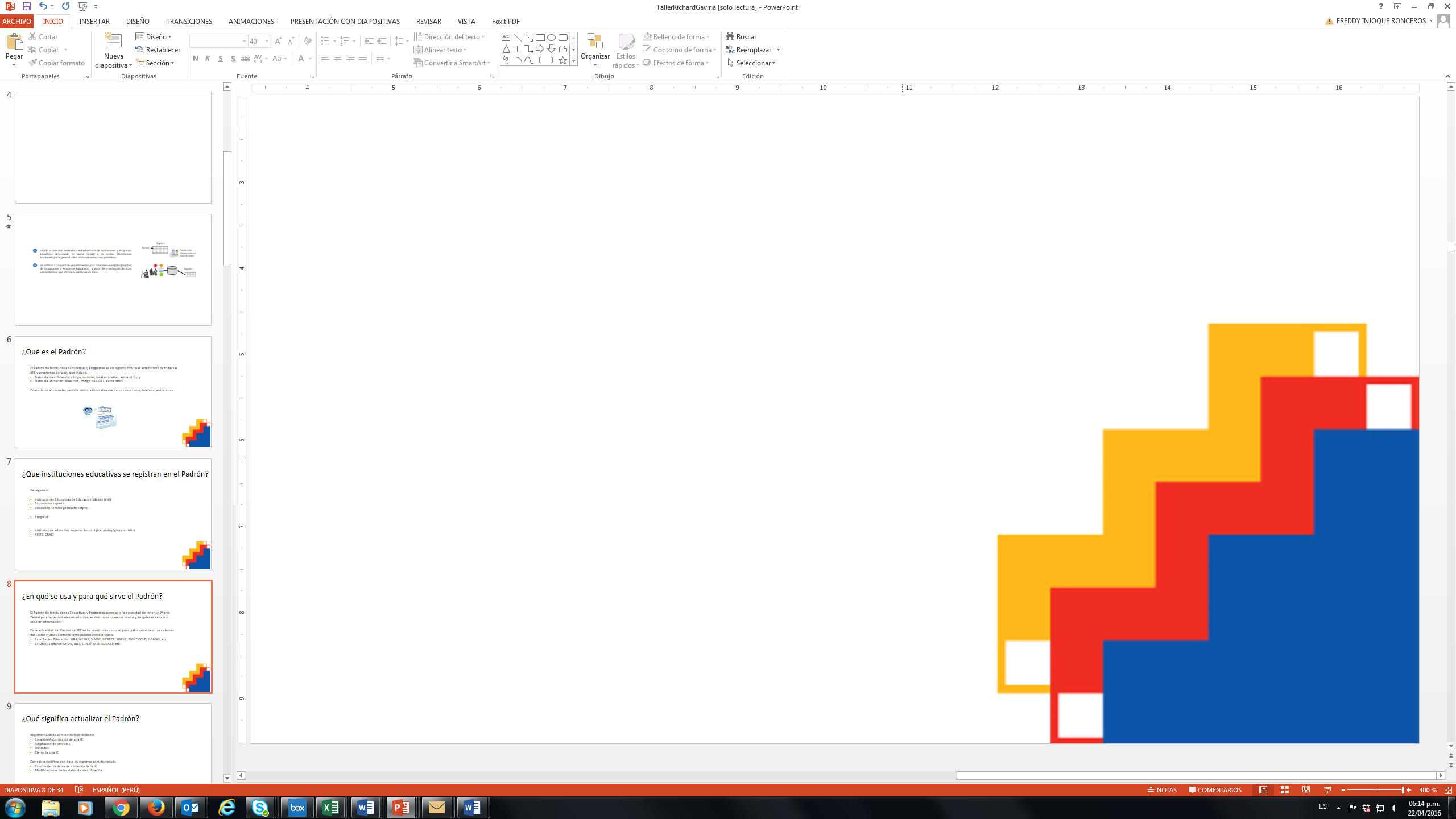 Al no tener hoy día un instrumento similar al Padrón dirigido a registrar las instituciones educativas, no es posible identificarlas ni tener una cifra real de su cantidad, y en ese sentido, no se está cumpliendo con el mandato normativo de la LGE.
RSG 096-2017-MINEDU
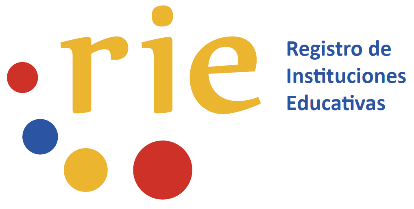 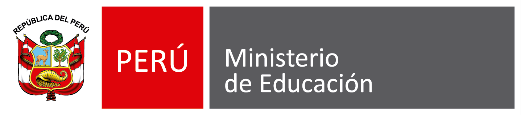 Orígenes
El 12 de abril en la Resolución de Secretaría General Nº 096-2017 se aprueba la Norma Técnica denominada "Norma que crea y regula el funcionamiento del Registro de Instituciones Educativas (RIE)".

Esta norma otorga el respaldo necesario para emplear oficialmente con claridad, conceptos diferenciados tales como Institución Educativa, local educativo y Servicio Educativo.
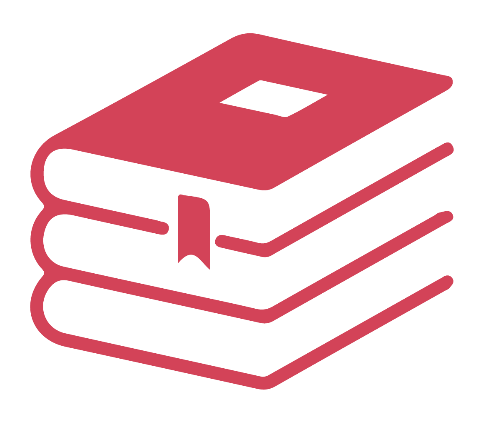 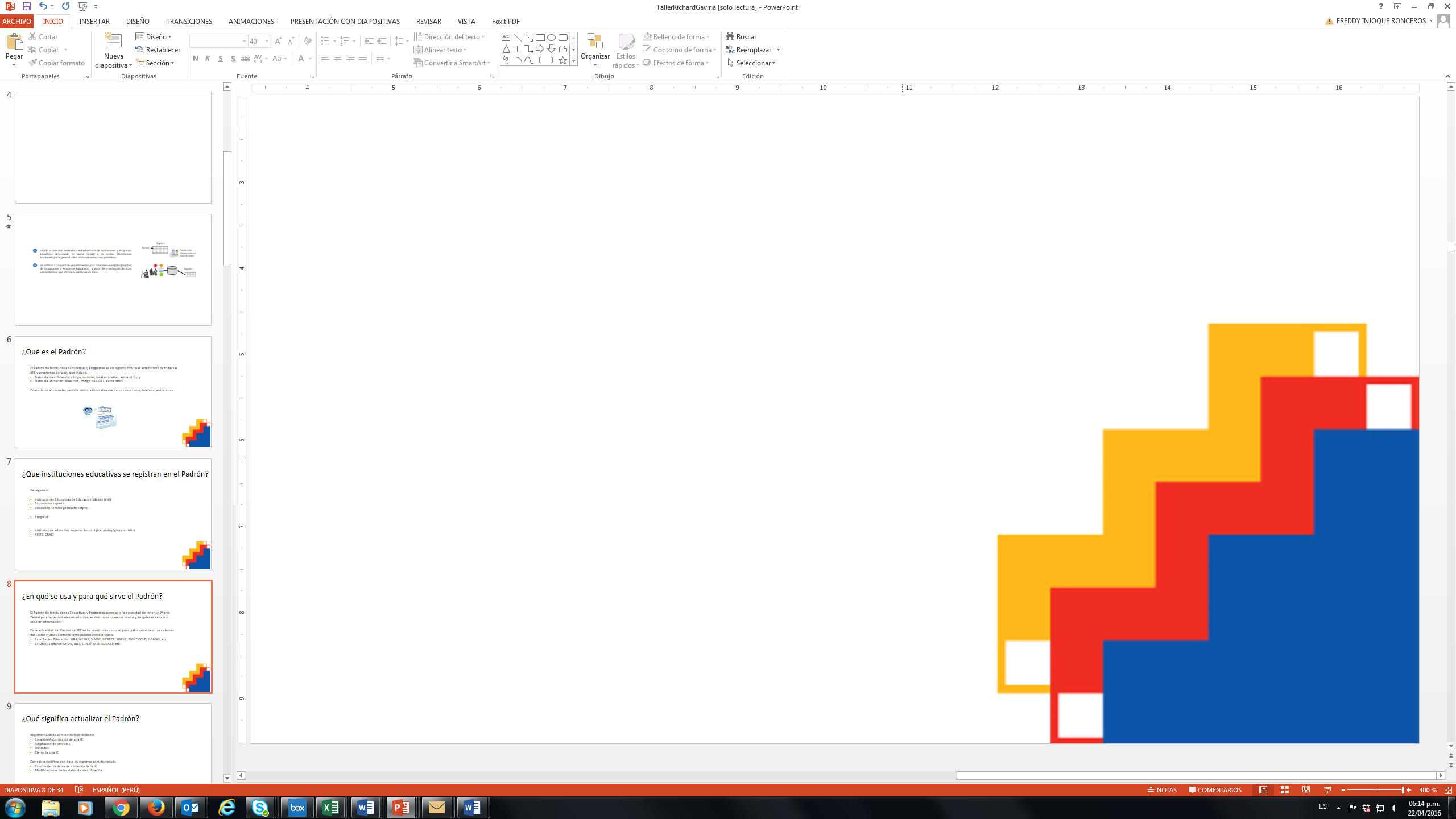 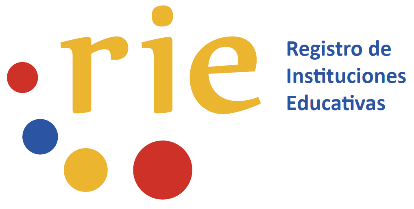 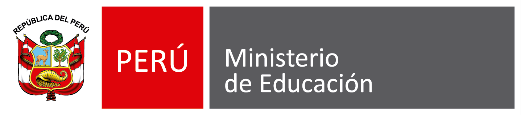 Construyendo la definición operativa
A partir de la normatividad vigente y definiciones internacionales
Unidad de gestión a cargo de un Director.
Autorizada o creada por la autoridad competente.
Brinda uno o más Servicios Educativos.
En uno o más Establecimientos Educativos.
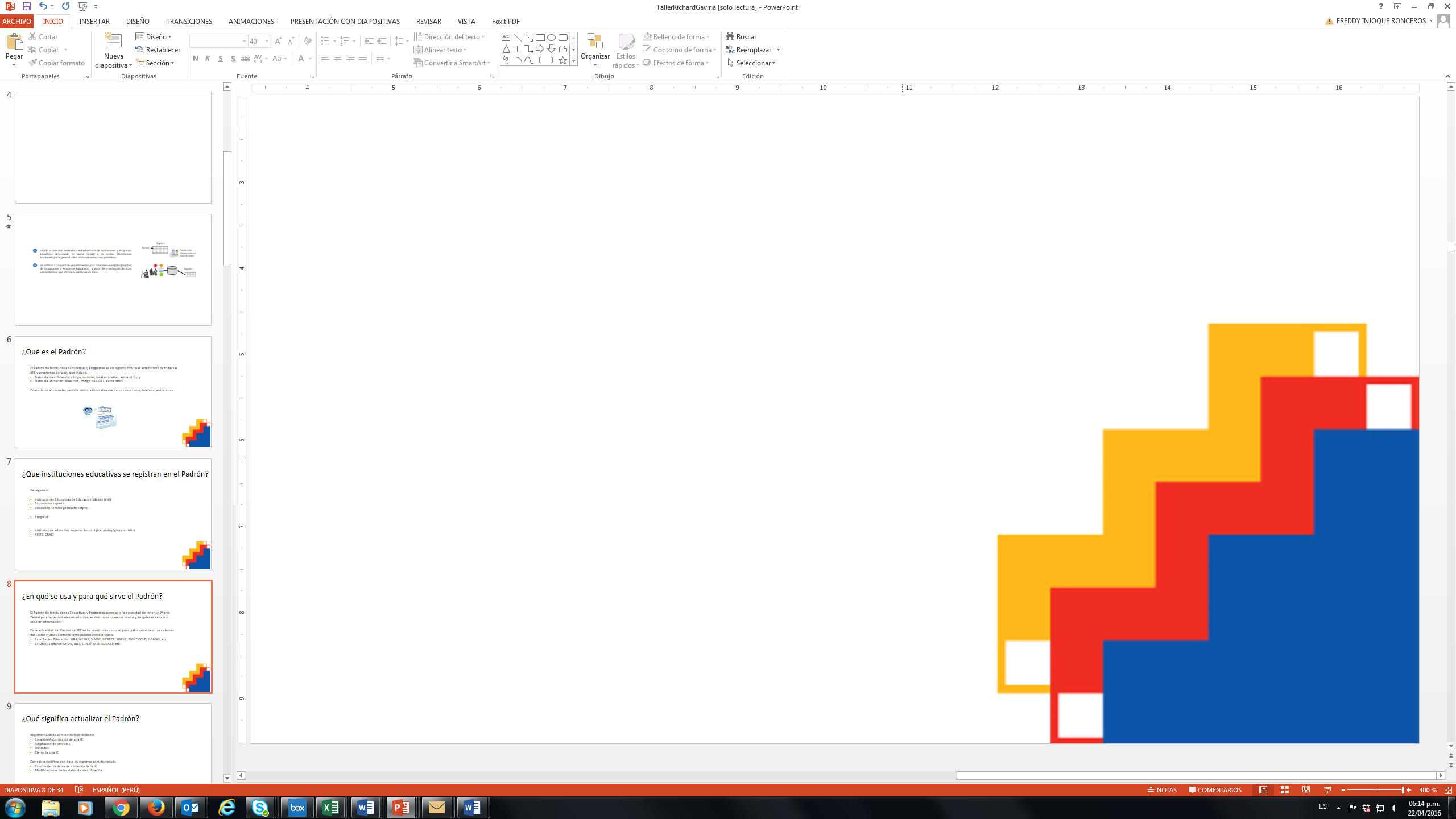 Con potestad de certificar los servicios educativos que ofrece.
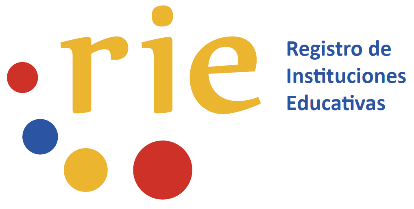 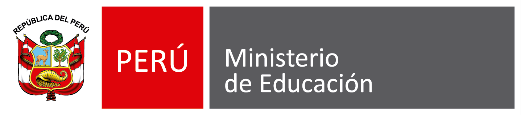 Definición operativa de Institución Educativa
Institución Educativa: Es una Instancia de Gestión Educativa Descentralizada a cargo de un director, autorizada o creada por una autoridad competente del sector educación, para brindar uno o más servicios educativos, en uno o más establecimientos educativos y con la potestad de emitir y otorgar los certificados correspondientes a los servicios educativos que ofrece.
Institución Educativa
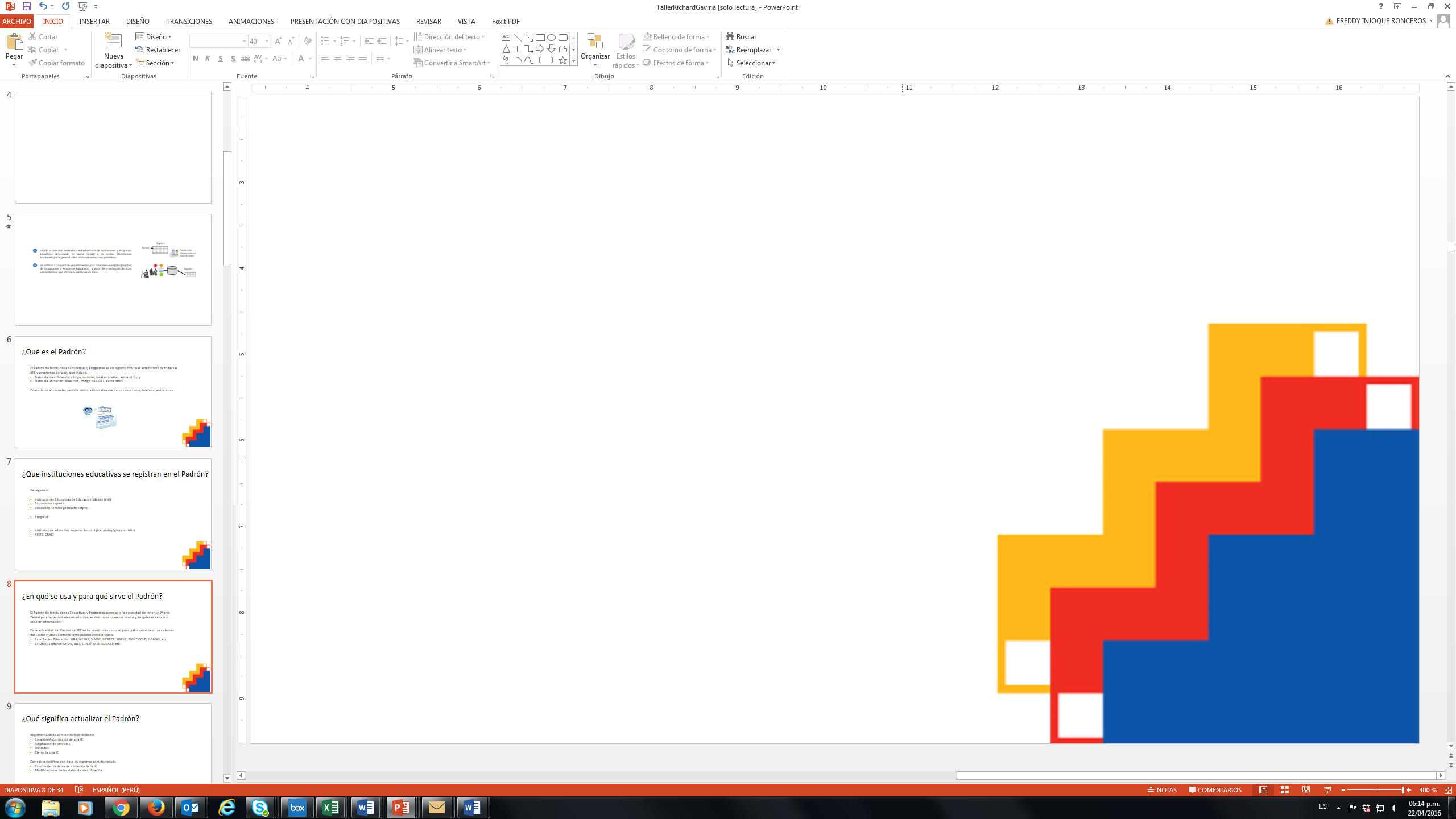 Servicios
(Servicios Educativos)
Establecimientos
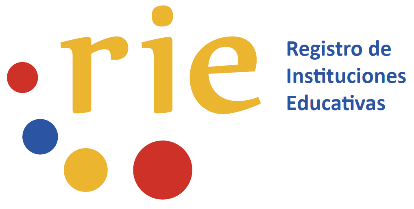 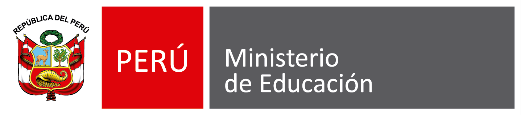 Definición operativa de Servicio Educativo
Servicio Educativo: Es un conjunto de actividades educativas y de gestión, diseñadas y organizadas, para lograr un objetivo predeterminado de aprendizaje o para llevar a cabo determinadas tareas educativas, a lo largo de un periodo de tiempo; su conclusión exitosa se reconoce a través de una certificación. Para efectos del Registro de Instituciones Educativas (RIE) se consideran los siguientes servicios educativos:
Instituciones de Educación Básica
Centro de Educación Técnico Productiva
Institutos y Escuelas de Educación Superior
Dominio
Servicio
Dominio
Servicios
Servicio
Dominio
Educación Inicial
Jardinería
Electromecánica
Educación Primaria
Tapicería
Matricería
EBR
Electricidad
Vidriería
Educación Secundaria
Ed. SUP
ETP
Comercio Exterior
Repostería
Educ. Alternat. Ini-inter
Banca y Finanzas
Sastrería
Educ. Alternat. Avanzad
EBA
Contabilidad
Cosmetología
Educ. Básica Esp. Inicial
EBE
Educ. Básica Esp. Prim
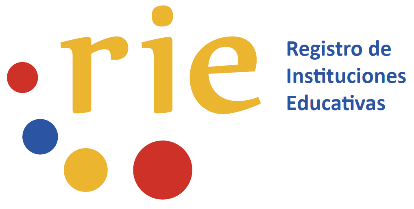 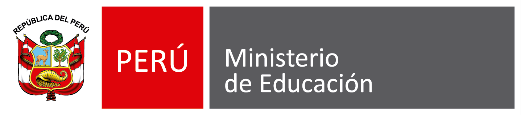 Relación de Servicios Educativos
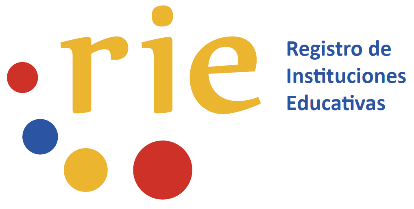 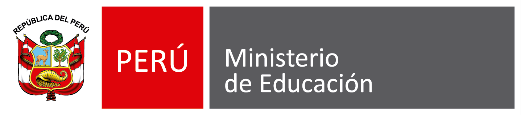 Definición operativa de Local Educativo
Local Educativo: Es un inmueble – predio e infraestructura – en el cual funciona uno o más Establecimientos Educativos.
Instituto ITC
Av. Los Naranjos 1325 Departamento 305
CETPRO Los Jazmines
Av. Los Olivos 2345
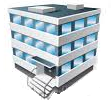 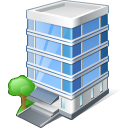 CEBA San Miguel
Av. Los Naranjos 1325 2do piso
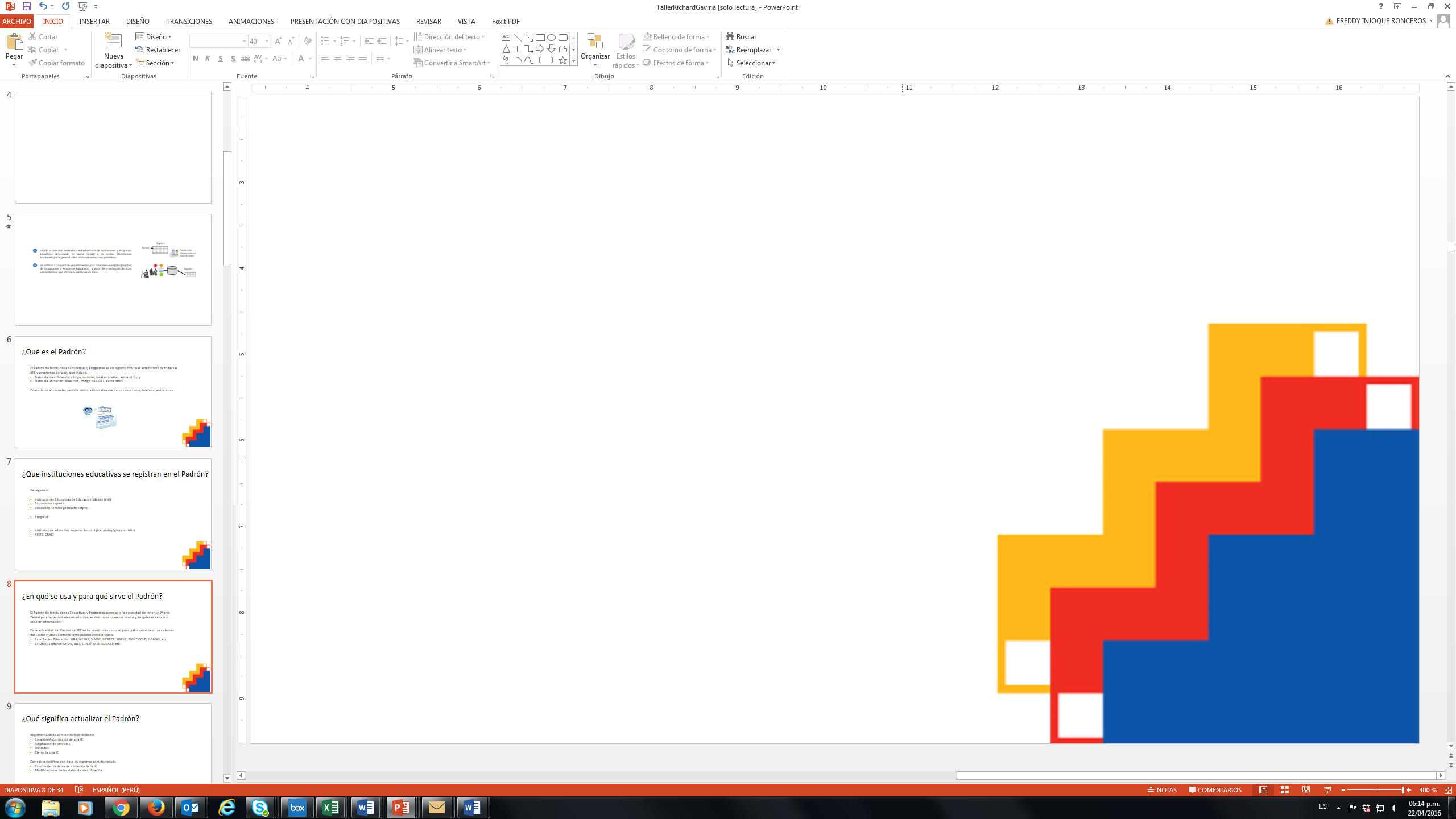 Edificio
Piso o Departamento
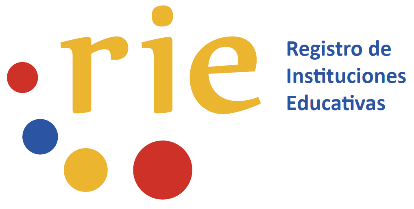 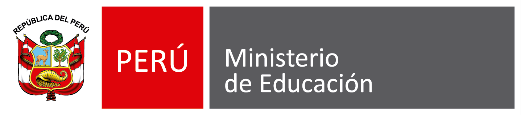 Definición operativa de Establecimiento Educativo
Establecimiento Educativo: Es una unidad de provisión de Servicios Educativos autorizados a una IE, pública o privada, ubicada en una locación física determinada. Una IE puede tener más de un establecimiento, sin embargo, a diferencia del Local Educativo, un Establecimiento Educativo no puede ser compartido por más de una IE.
IEP ESTRELLA DE BELEN
IEP SAN JUAN DE DIOS
Institución Educativa
Sede 2 (Prim - Sec)
Calle Machu Picchu 859, La Victoria, Chiclayo
Sede 1 (Inicial)
Av. Pachacútec 1787, La Victoria, Chiclayo
Sede A (Prim)
Calle Machu Picchu 859, La Victoria, Chiclayo
Establecimientos
(Local + Servicios)
Local
Locales
EBR – Inicial
CM: 1523356
EBR – Primaria
CM: 1687548
EBR – Secundaria
CM: 1756899
EBR – Primaria
CM: 1744129
Servicios
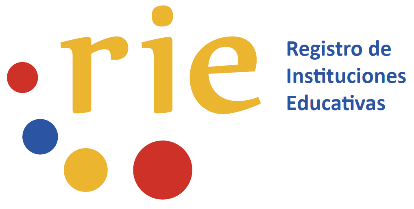 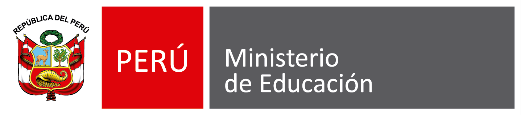 Ejemplos de Establecimiento Educativo
Establecimiento educativo 1
Establecimiento educativo 2
Local Educativo
287974
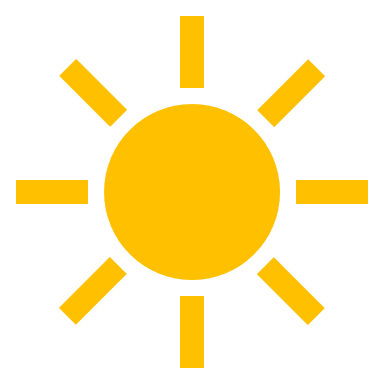 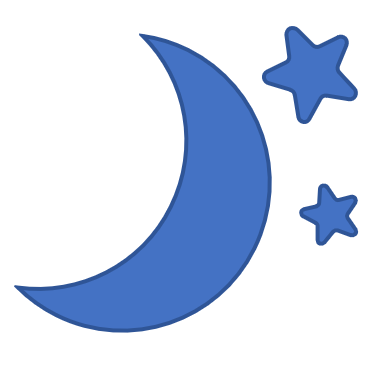 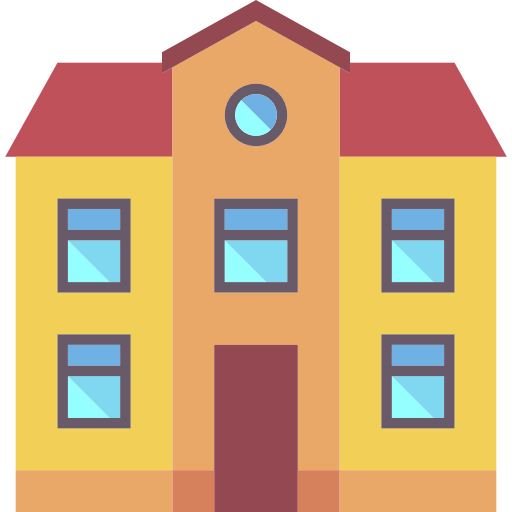 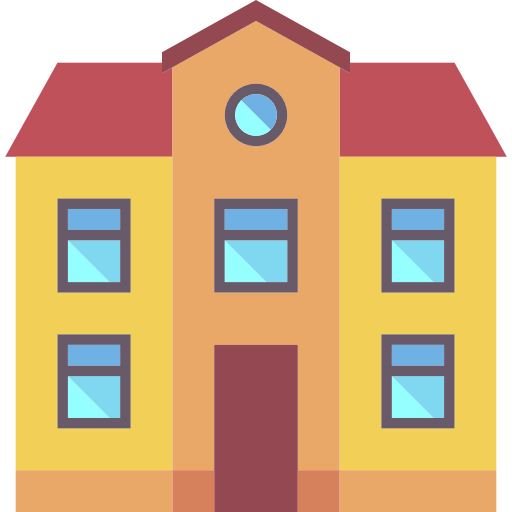 La IE Virgen de las Mercedes brinda el servicio de básica alternativa en el Local Educativo 287974 en la noche.
La IE 002 brinda los servicios de inicial y primaria en el Local Educativo 287974 en la mañana y tarde.
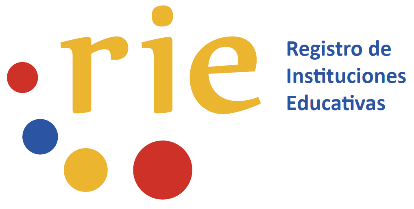 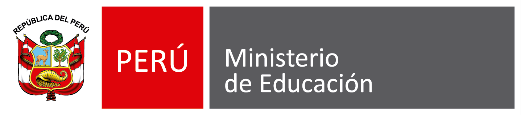 Definición
REGISTRO
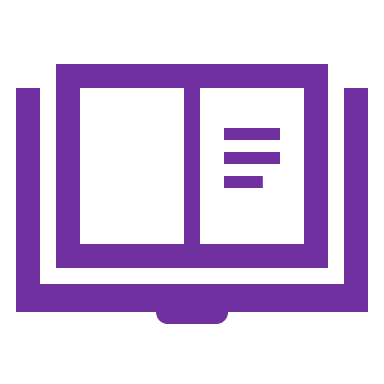 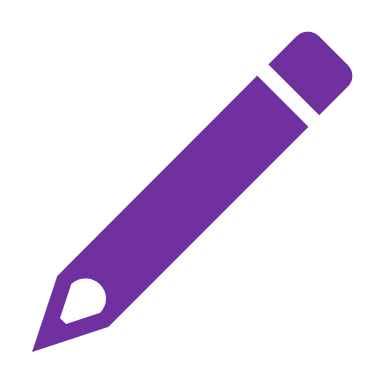 EDUCACIÓN SUPERIOR
EDUCACIÓN BÁSICA
El RIE es el registro administrativo obligatorio de naturaleza pública y de carácter desconcentrado, en el que se inscriben como asientos registrales las situaciones resultantes de los actos administrativos o actos de administración interna que son emitidos por una autoridad competente; que, habiendo sido producidos de conformidad con lo previsto en las disposiciones legales y reglamentarias vigentes, crean o autorizan el funcionamiento, o modifican las características esenciales de las IIEE.
Acto Administración interna
Acto Administrativo
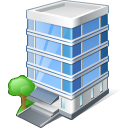 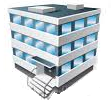 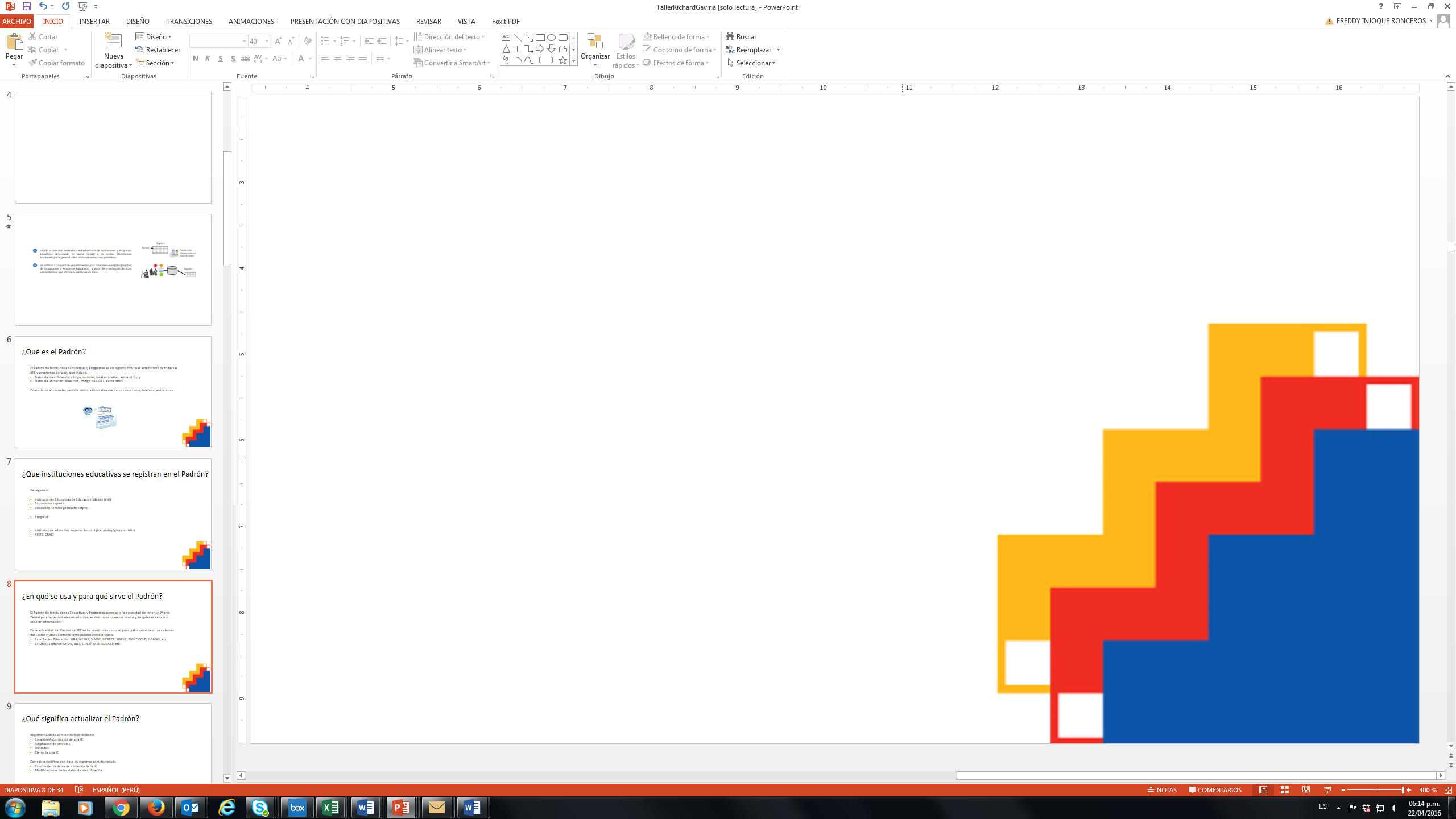 El ámbito del RIE comprende a todas las IIEE públicas y privadas, creadas o autorizadas por una autoridad competente.
Institución Educativa Pública Ampliación de servicio educativo CETPRO Los Jazmines
Institución Educativa Privada
Cambio de local
Instituto ITC
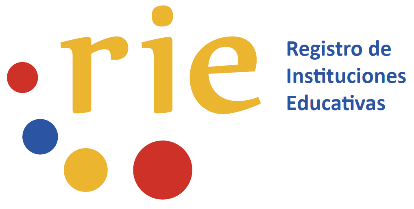 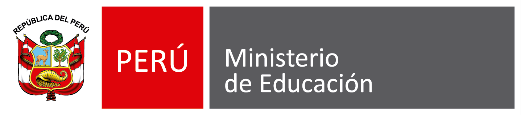 Objetivos del RIE
Permitir la inscripción de los asientos registrales sustentados en actos resolutivos emitidos por una autoridad competente, que dispongan la ocurrencia de eventos registrables.
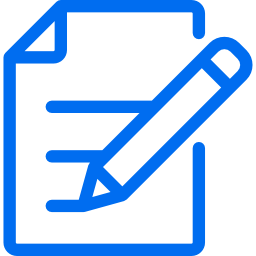 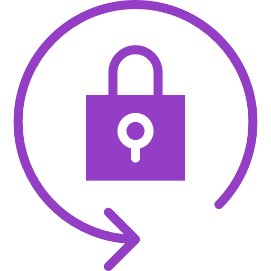 Proporcionar seguridad a los administrados respecto a la existencia y contenido de la información registrada en el RIE.
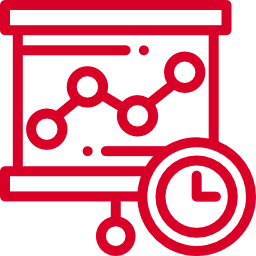 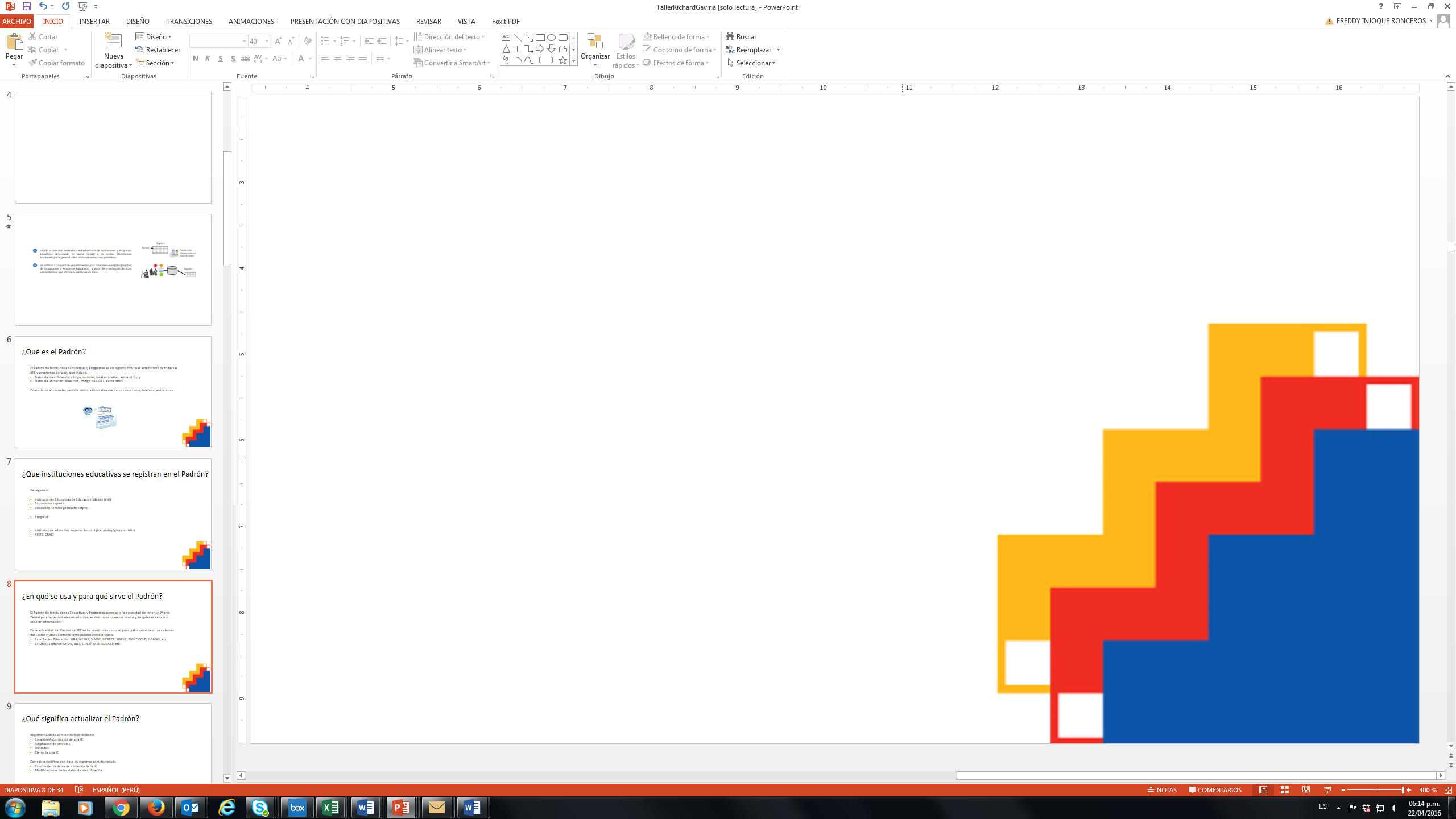 Conservar la información histórica y trazabilidad de las IIEE.
123
A
CM02
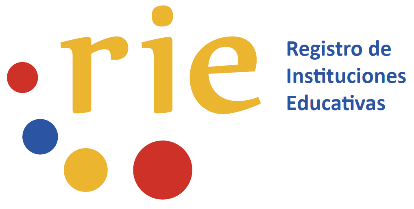 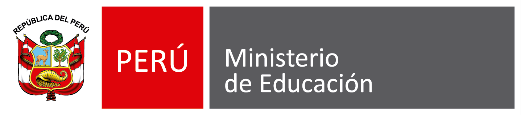 456
CM01
Objetivos del RIE
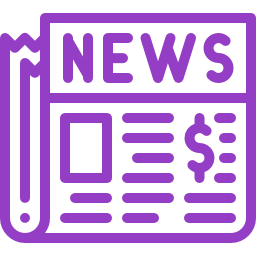 Suministrar información actualizada sobre las IIEE, sus servicios educativos y sus establecimientos educativos para el diseño e implementación de políticas para el sistema educativo.
Generar el Código de Institución Educativa, Código Modular de Servicio y Código de Local Educativo, de uso obligatorio dentro del Sector Educación.
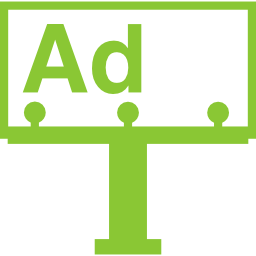 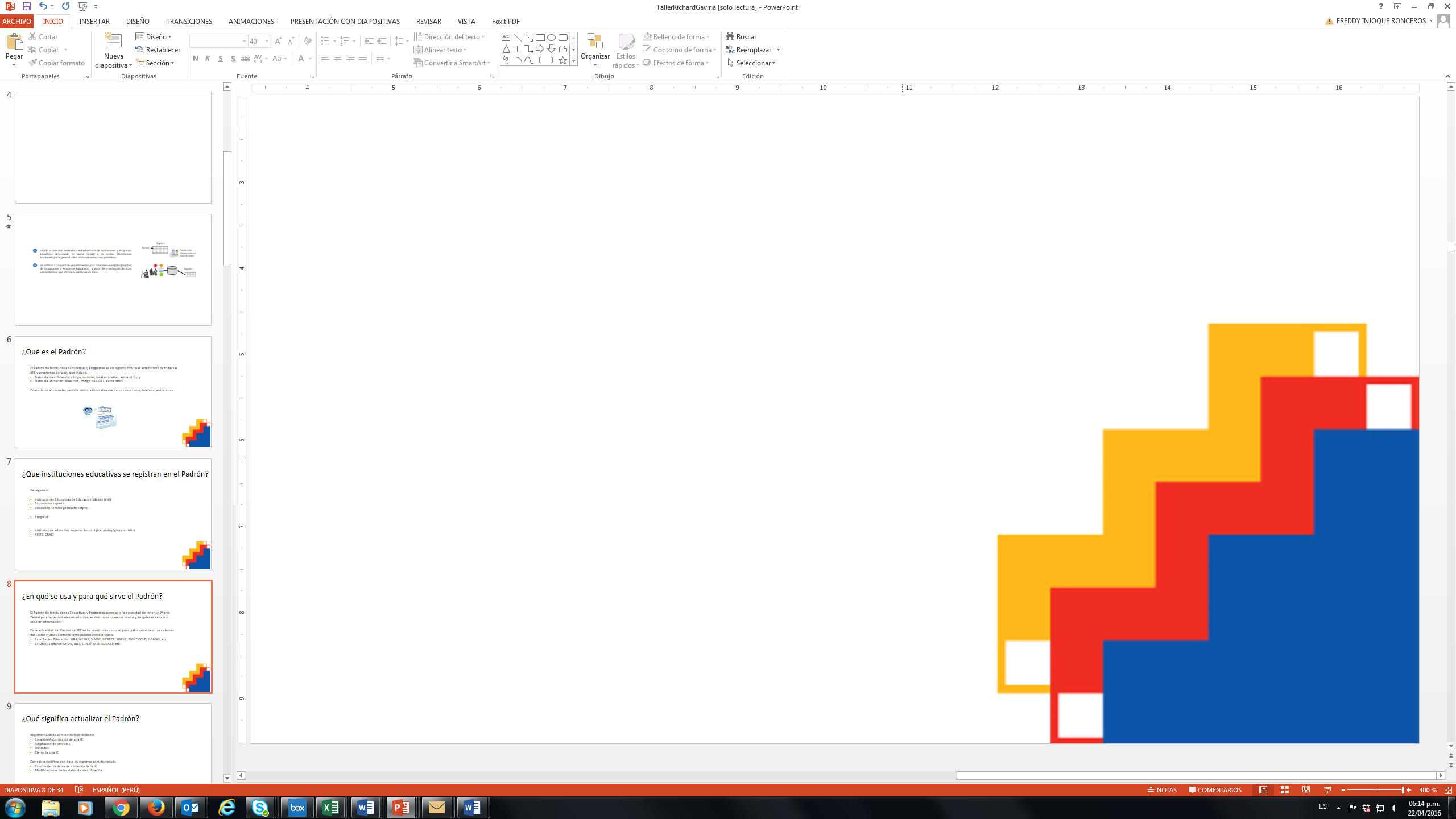 Publicitar la información contenida en el RIE.
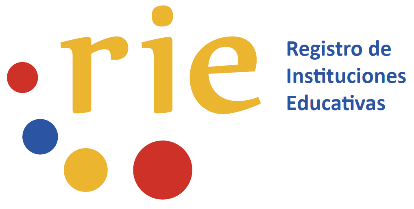 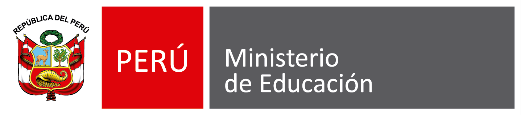 Principio fundamental del - RIE
Conservación de la identidad de la Institución Educativa en el tiempo
De acuerdo a la normatividad existente todas las propiedades esenciales de una institución educativa pueden cambiar en el tiempo.
2015
2012
2014
2011
2010
2013
Cambio de dirección
Cierre de servicio
Cambio de nombre
Cambio de propietario
Ampliación de servicio
Autorización de funcionamiento
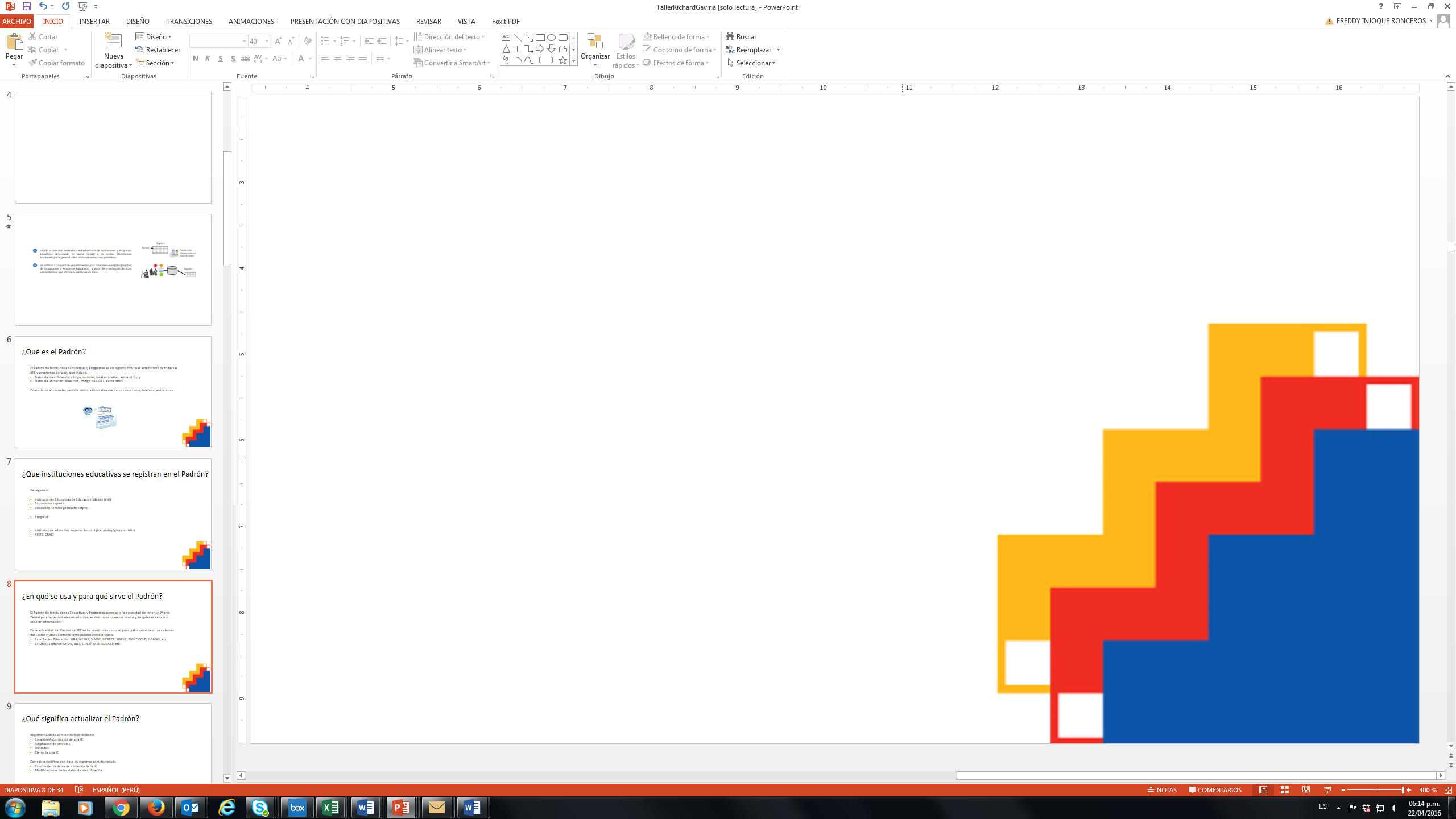 El único elemento invariable es su N° de Resolución de Autorización o una equivalencia como un código de registro (Código de IE).
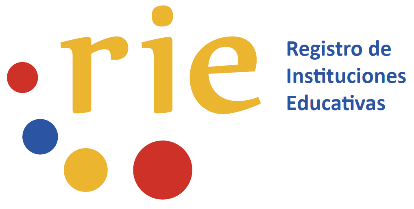 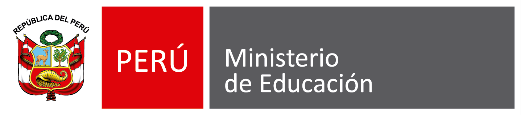 Información registral
Organización en Secciones
Gestión de Códigos
Sección identificación: contiene las características esenciales de identidad de una IE y el código de institución educativa asignada.

Sección de servicios educativos: contiene la información de los servicios educativos y sus códigos modulares.

Sección de establecimientos educativos: contiene la información de los establecimientos educativos donde operan los servicios educativos y sus respectivos códigos.
Los códigos que gestiona el RIE son:

Código de institución educativa.
Código modular (servicio educativo).
Código de local educativo.
Código de establecimiento educativo, es autogenerado por: Código de IE + Código de Local
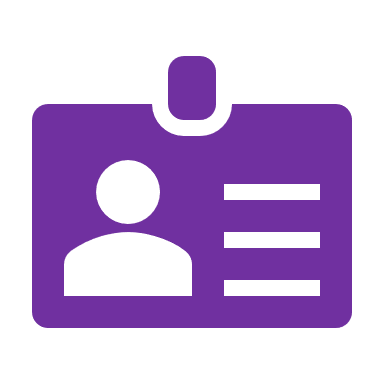 Los código asignados por el RIE son únicos, intransferibles e irrepetibles.
I E
Solicitud de Autorización
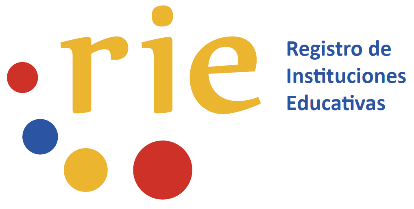 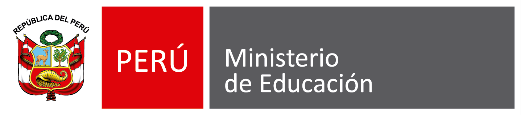 Eventos Registrales en el RIE
Resolución de Autorización de Funcionamiento
Son situaciones resultantes de los actos resolutivos emitidos por las autoridades competentes que:
Dispongan la autorización de funcionamiento o creación de una IE.
Afecten la existencia de las IIEE, sus servicios y/o establecimientos.
Modifiquen las características esenciales de la IE, sus servicios educativos o sus establecimientos educativos.

Los actos resolutivos se sustentan en resoluciones o documentos que acrediten la existencia de una resolución ficta producto del silencio administrativo positivo.
Apertura de IE
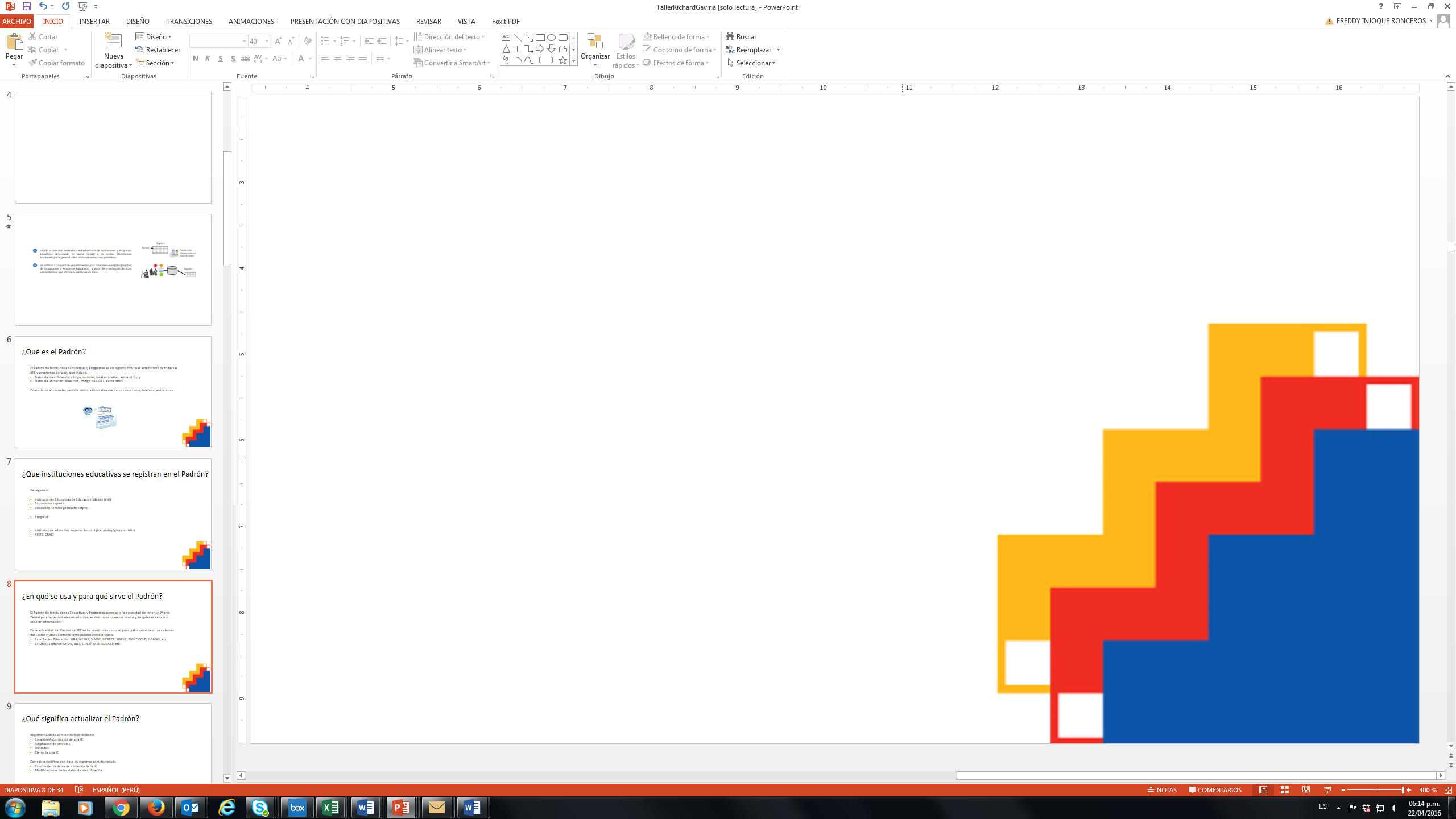 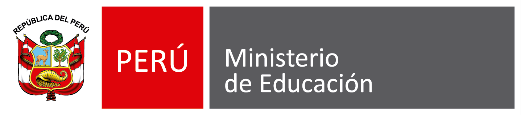 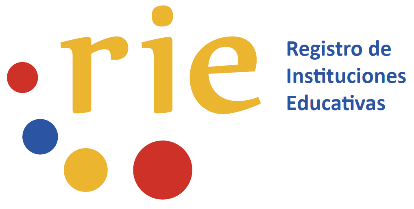 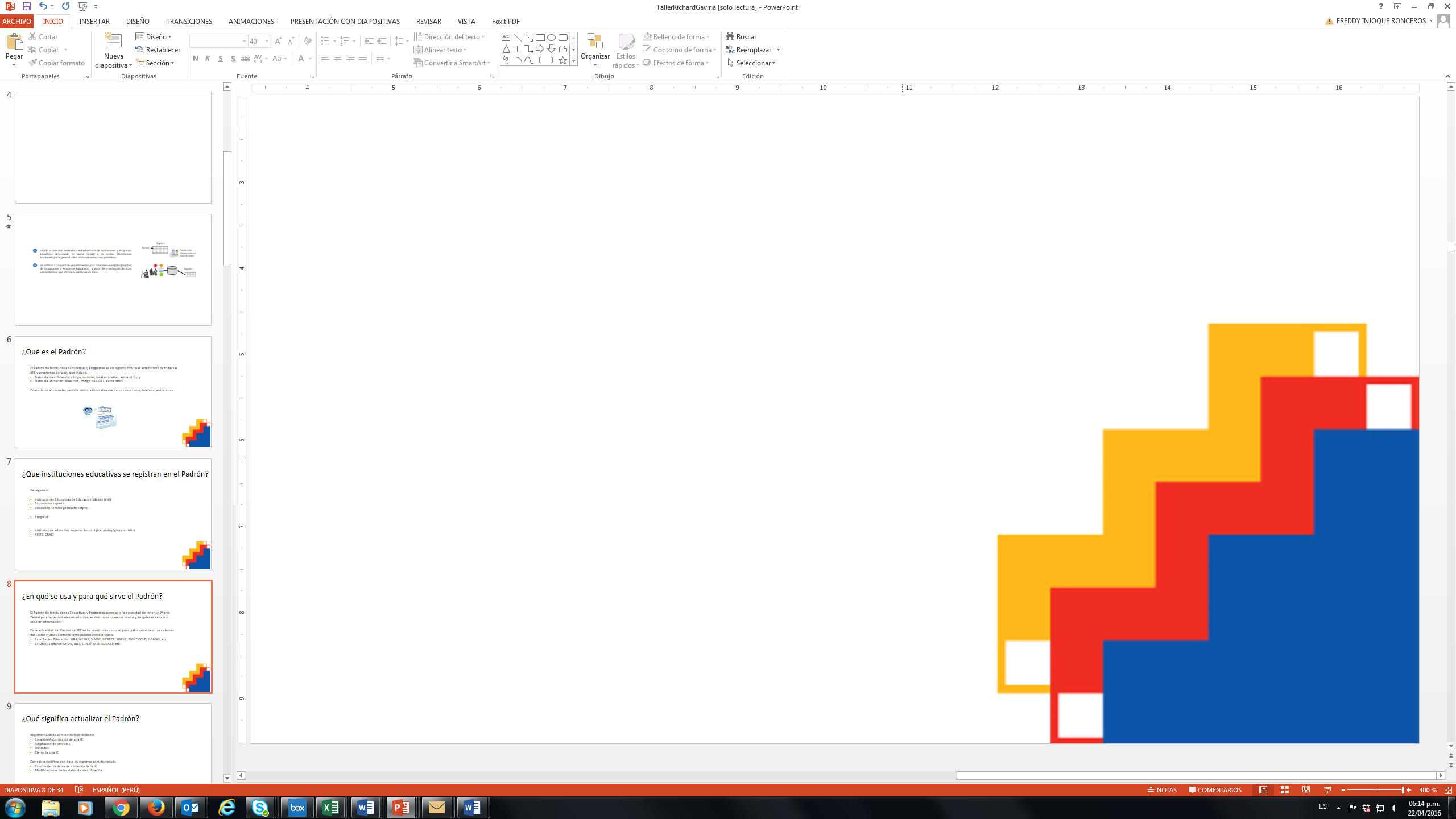 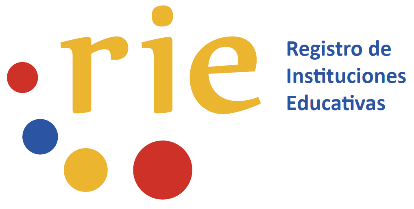 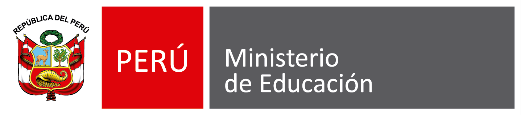 Procedimiento de Registro
El RIE es gestionado por la Unidad de Estadística del Minedu
Registradores:
Los especialistas estadísticos tendrán el rol de registradores del RIE en las DRE y UGEL.
Reciben los actos resolutivos (Resoluciones).
Realizan la calificación registral del acto resolutivo.
Registran los asientos en las partidas correspondientes a cada IE.
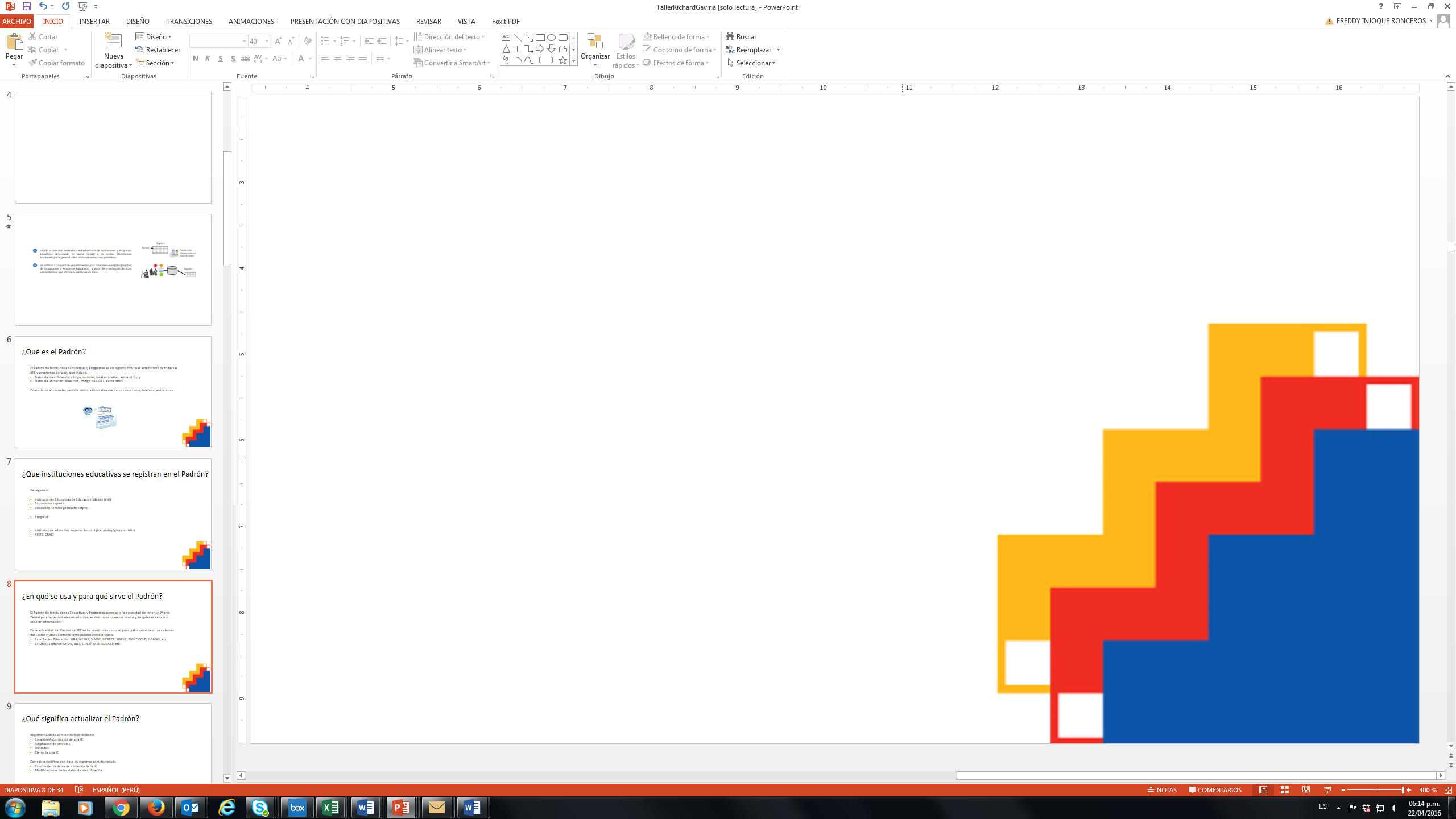 Actos Resolutivos
Eventos Registrales
Ejemplos del Registro de actos resolutivos de una IE en el RIE
Procedimiento registral
Acciones Previas
Acciones a cargo del Registrador
UE
Disparador
(Interesado)
Acto Resolutivo
(MINEDU / DRE / UGEL)
Evento Registral
Se abre una Partida correspondiente a la nueva IE
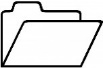 Actualización de Ficha Registral
Resolución de Autorización de Funcionamiento
Solicitud de Autorización
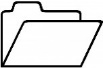 Asiento 1:
Evento: Apertura de IE (primera inscripción)
Se incorpora en la Partida
Resolución de Autorización de Ampliación de Servicio
Solicitud de Ampliación de Servicios
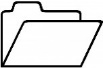 Calificación Registral
Asiento 2:
Evento: Ampliación de servicio
Resolución de Cambio o traslado de local
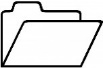 Solicitud de Cambio o traslado de local
Asiento 3:
Evento: Traslado de establecimiento
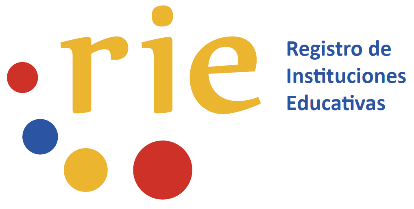 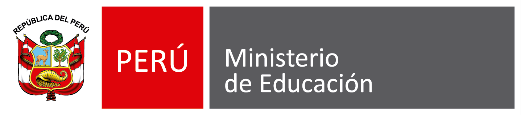 Proceso de implementación del RIE
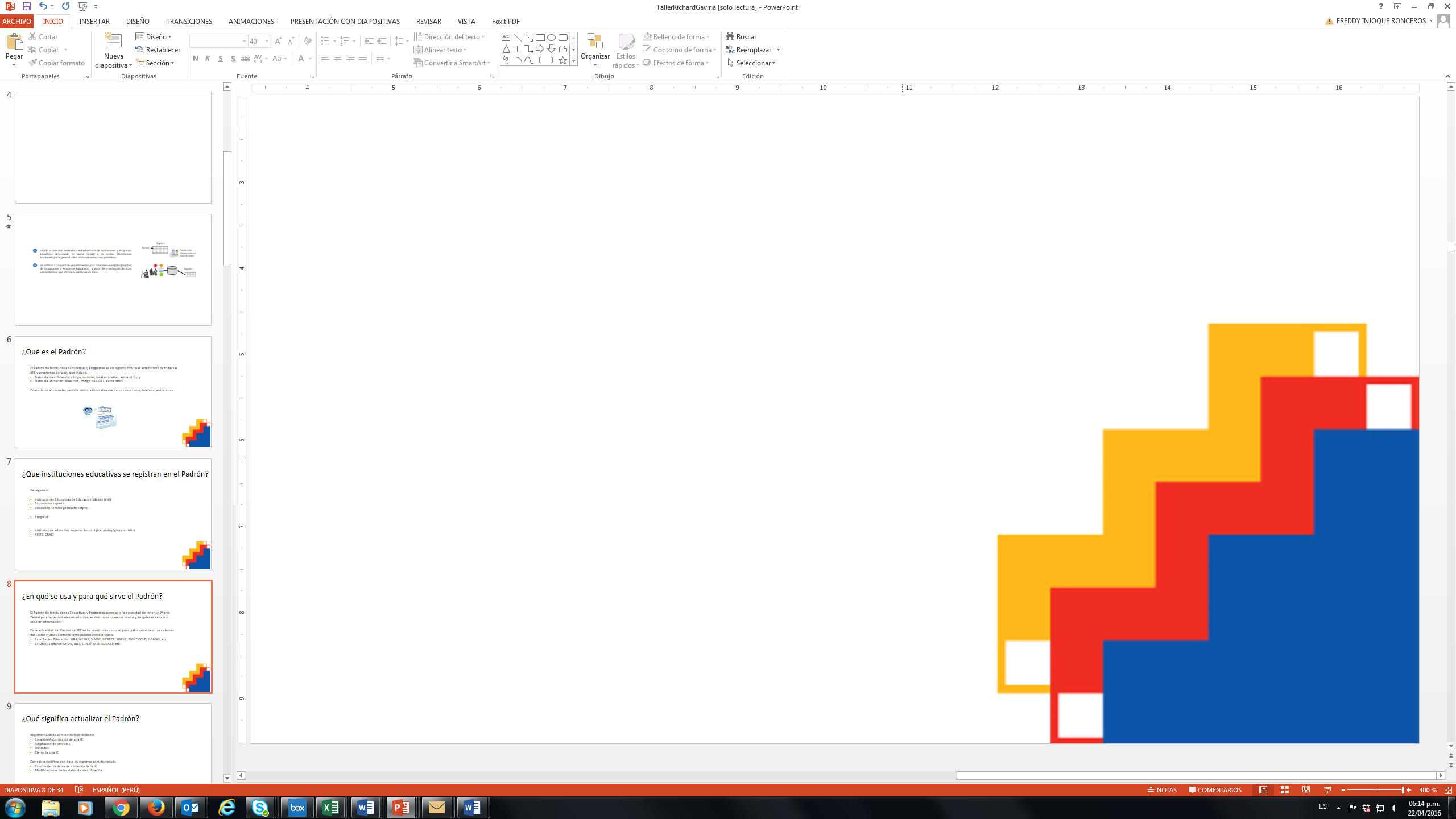 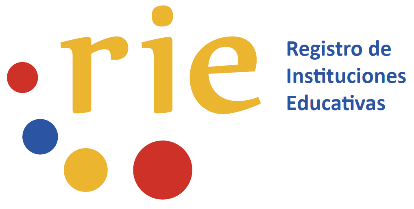 Proceso de Implementación
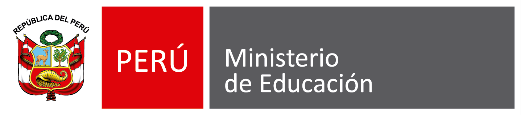 Como institución Educativa
(Forma de Organización del RIE)
El Padrón de servicios educativos debe migrar a un Registro de Instituciones Educativas.
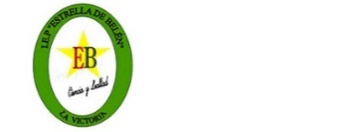 IEP ESTRELLA DE BELEN
http://www.colegioestrelladebelen.com/servicios
(Principal)
Sede Inicial-Primaria
Sede secundaria
Como servicios independientes
(Forma de Padrón Actual)
EBR: Inicial
EBR: Primaria
EBR: Secundaria
Ficha de Datos de Institución Educativa
EBR: Inicial
Local
Datos de Institución Educativa
EBR: Primaria
Local
EBR: Secundaria
Local
Matriz Establecimiento - Servicios
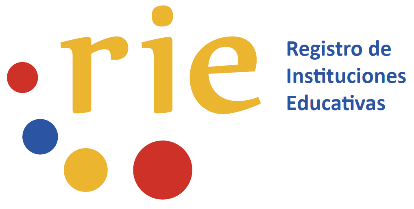 Proceso de Implementación
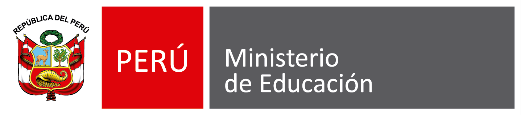 (*) Para que se pueda registrar a las IIEE de reciente creación o autorización
¡¡¡GRACIAS!!!
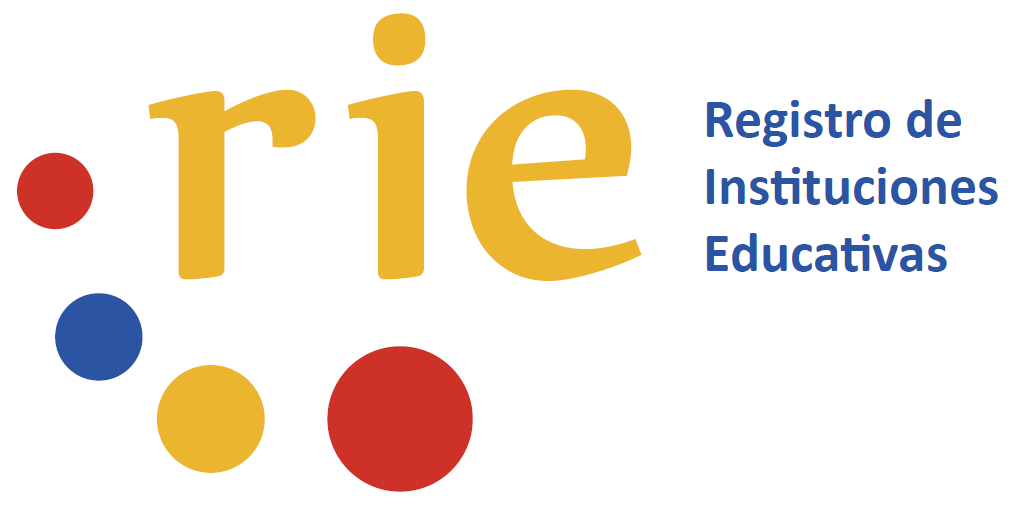